ServiceNow Overviewat UC ANR
Agenda
Zendesk Replacement
About ServiceNow
Employee Center
Human Resources (HR) Tickets
Information Technology (IT) Tickets
Tracking Tickets
Training Resources
UC ANR ServiceNow Implementation
As part of our initiatives to enhance customer service, UC ANR will implement ServiceNow for IT and HR as we move away from Zendesk

Currently, both the HR and IT teams utilize separate instances of Zendesk as the main intake ticketing system/communication platform

While this system has served us well initially, it has become clear that this structure no longer serves our evolving needs

We have been preparing to implement a unified ticketing system, providing you with a new customer-centered experience and a single, user-friendly dashboard for UC ANR employee needs
What is ServiceNow?
ServiceNow is a leading digital workflow cloud-based platform that streamlines and automates various business processes, enhancing efficiency and productivity.  

As part of the UC ANR implementation, we will be utilizing:
HR Service Delivery (HRSD)
IT Service Management (ITSM) 

More Information:
ITSM - https://www.servicenow.com/products/itsm.html 
HRSD - https://www.servicenow.com/products/hr-service-delivery.html
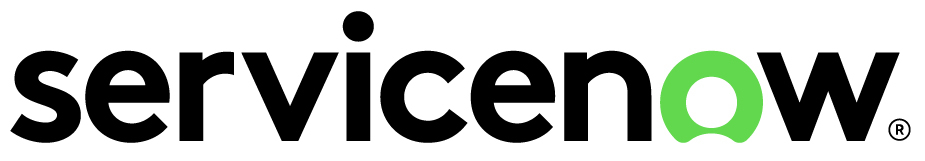 Why ServiceNow?
Based on UC ANR customer feedback and system analysis, ServiceNow was selected for reasons that included:
Single Platform Convenience: Easily track and manage all your IT and HR tickets in one location, ServiceNow’s Employee Center
Improved Visibility: Keep up to date with the status of requests, from submission to resolution
Scalability: Platform that can grows with UC ANR needs
UC ServiceNow partnership and collaboration
Functional Overview
Employee Center - Provides a single unified portal for organizational-wide service delivery, enabling organizations to easily scale their service solutions across IT and HR

Quicklinks and Knowledge Base – Provides commonly used links and future source of HR and IT knowledge base articles related to services that are addressed by ServiceNow  

My Requests - Shows open and closed requests and incidents for the logged in employee

My To-dos - Displays all open and completed to-dos for an employee in one place. To-do’s may be approvals or action items, including tasks related to cases or individual tasks.
Employee Center
Preview of the UC ANR Employee Center
UC ANR ServiceNow will be provided upon Go-live
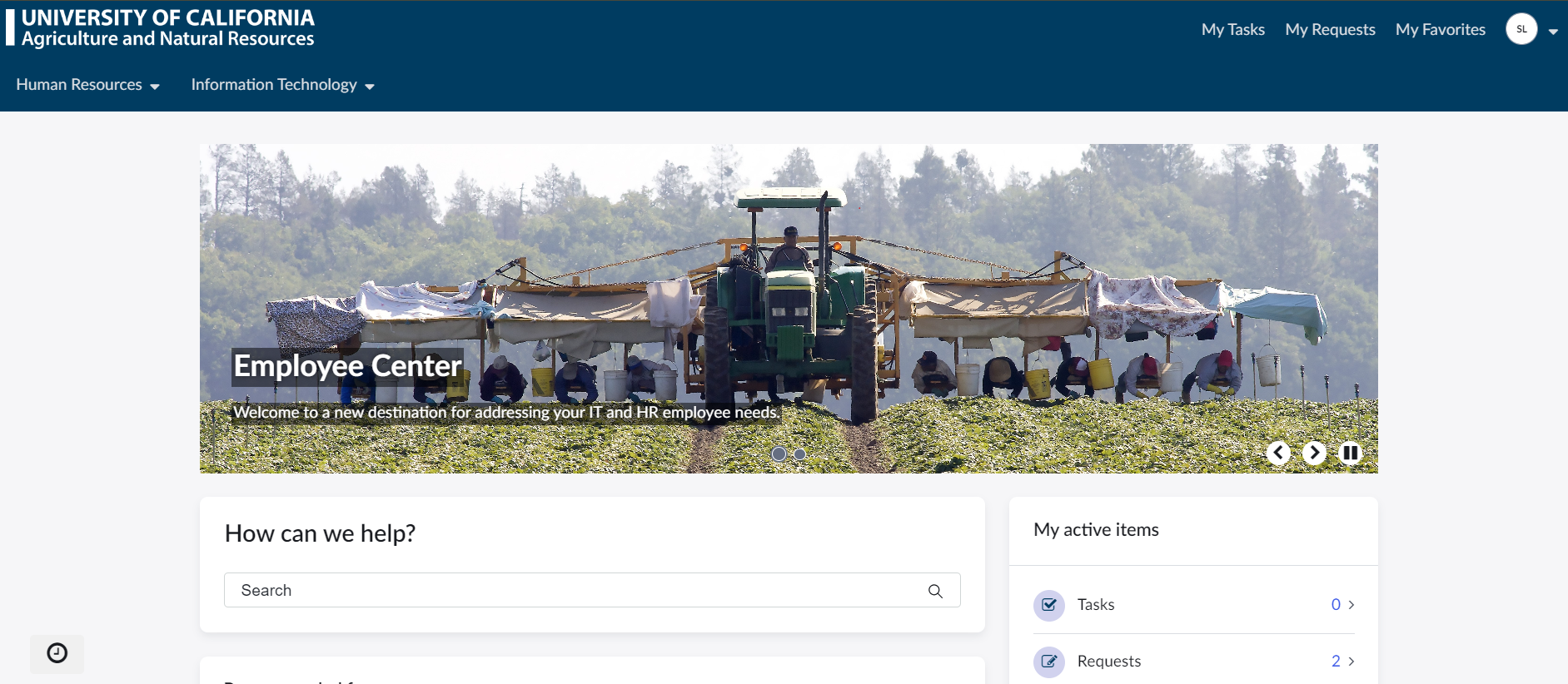 Submitting HR Requests
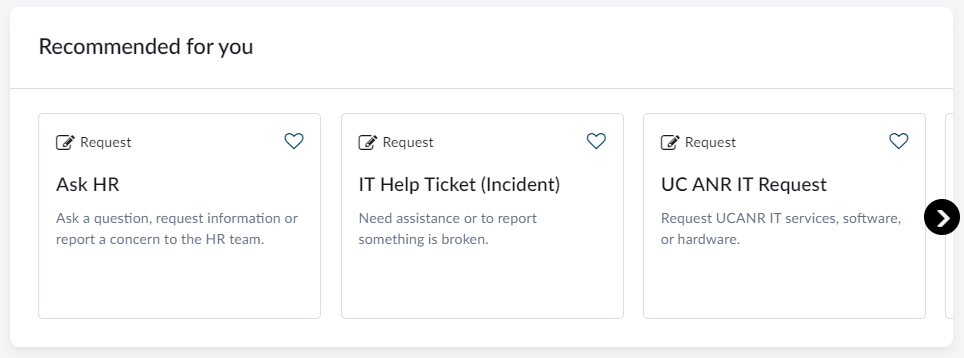 HR Requests may be submitted via the “Employee Center” by following:

Log in to the UC ANR Employee Center.
Use the Human Resources Navigation or select ‘Ask HR’ request button.
Form opens and complete requested information.
Click 'Submit’ to create ticket.

Request may still be submitted by email at humanresources@ucanr.edu, in some circumstances.
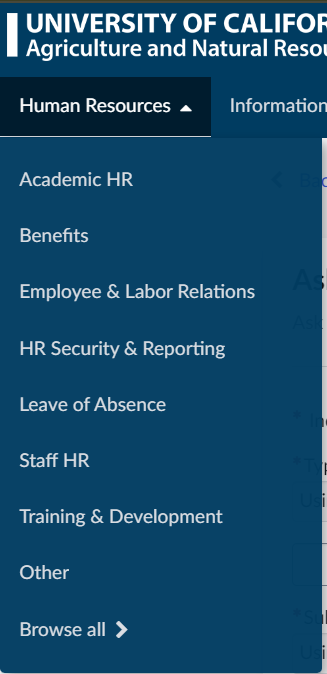 Submitting IT Incidents
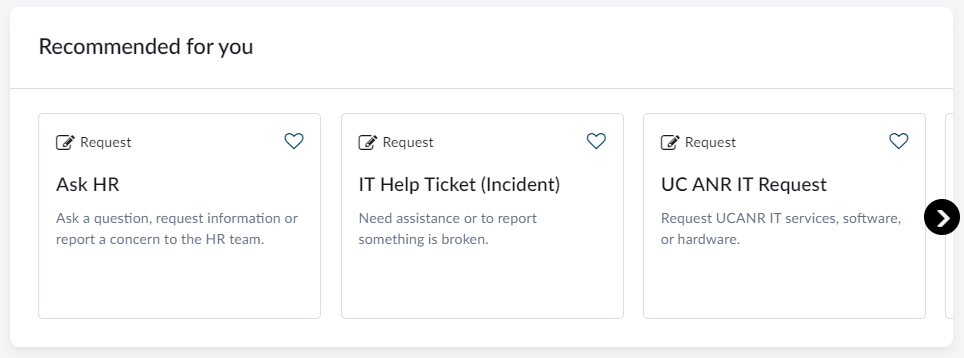 IT Help tickets may be submitted via the “Employee Center” by following:

Log in to the UC ANR Employee Center.
Use the Information Technology Navigation or select ‘IT Help Ticket’ request button.
Form opens and complete requested information.
Click 'Submit’ to create ticket.

Request may still be submitted by email at help@ucanr.edu, in some circumstances.
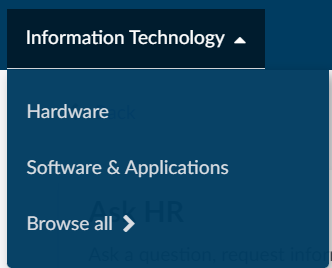 Tracking ServiceNow Tickets
For UC ANR employees to view the status of tickets, the Employee Center can be used
Log into UC ANR Employee Center
Select My Requests on top right
View Submitted Requests 
 


Similar to Zendesk, ServiceNow ticket updates will get emailed to your inbox
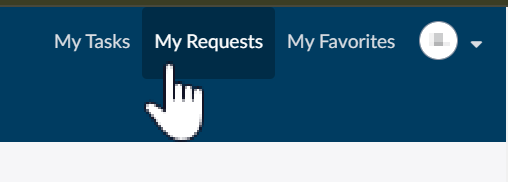 Training - Getting Support and Additional Resources
Training Materials:
Website has been updated with information on the ServiceNow Go-Live at www.ucanr.edu/sites/servicenow

Office Hours:
When: 
June 13th 2:00-2:30pm
June 18th 2:30-3:00pm
How to Join:  
https://ucanr.zoom.us/j/91385989113?pwd=M2VwZHN1VzVDbVhQTEdjM3FOOTNwUT09 
Meeting ID: 913 8598 9113
Passcode: 570931
Go-Live & Questions
We are starting the transition from Zendesk to ServiceNow on the evening of June 21st

Any questions, please feel free to contact:
Email HR: humanresources@ucanr.edu 
Email IT: help@ucanr.edu